Esej na stručnom ispitu stručnih suradnika knjižničara                                                                            Mr. sc. Jasna Košćak
Esej (engl. essay, franc. essai: pokušaj), prozna književna vrsta po tematici bliska raspravi ili znanstvenom tekstu, po stilskim sredstvima srodna beletristici.                                (Hrvatski enciklopedijski rječnik. 2002. Novi Liber. Zagreb.)
ogled
književno-znanstvena vrsta
obraća se neposredno obrazovanomu čitatelju
prototipovi eseja: neka Platonova, Senekina, Horacijeva i Ciceronova djela
Michel de Montaigne, francuski renesansni pisac i mislilac, Eseji , 16. stoljeće
Kompozicija eseja
- trodijelna struktura: 

				UVOD
				RAZRADA
				ZAKLJUČAK
UVOD
jezgrovit, sažet, zanimljiv
iznošenje neke osnovne tvrdnje, stava, mišljenja koje će se razrađivati
kratak opis zadatka, problema ili sadržaja u razradi
najavljuje temu eseja i plan razrade
uvodom se još ništa ne dokazuje.
RAZRADA (središnji dio)
središnji, najopsežniji i najvažniji dio
tema se postupno razrađuje, propitkuje, objašnjava iz zadane točke gledišta
dokazivanje (argumentiranje), parafraziranje, navodi (citati), uspoređivanje
dijelovi rada mogu se grupirati u podcjeline (ulomke).
ZAKLJUČAK (završni dio)
sažeto iskazivanje stavova i spoznaja proizašlih logičkim rasuđivanjem iz razrade
zaključak kojim se tvrdnja potvrđuje
rezultat je ukupne stručno – metodičke raščlambe
može sadržavati osobni stav o izabranoj temi.
PLAN ISTRAŽIVANJA TEME I PLAN PISANJA ESEJA
1. Temeljito analizirati i propitati temu
(Što? Kako? U kojoj mjeri? Zašto? Kojim postupcima? Kada? Gdje? Tko?...)

bilježenje ključnih pojmova, ideja i misli, natuknica
odabiranje i strukturiranje problematike.
2. Prisjetiti se izvora znanja
(primarna i sekundarna literatura iz  metodike, knjižničarstva, informacijskih znanosti, povijesti knjižničarstva)

argumentiranje stavova, tvrdnji, promišljanja
3.Sastaviti  plan eseja
skicirati uvod, razradu, zaključak
4. Napisati detaljnu razradu
ponovno pročitati koncept, provjeriti odabrane argumente
grupirati pitanja prema problemima koje postavljaju
velike cjeline podijeliti na podcjeline (ulomke).
5. Napisati uvod i zaključak 6. Pročitati esej i ispraviti pogreške7. Prepisati esej čitko i uredno
Što pristupnik mora znati, razumjeti i moći učiniti kako bi uspješno napisao pisani uradak – esej:
sadržajno, smisleno i logično oblikovati vezani tekst i odgovoriti na zadanu temu služeći se različitim postupcima oblikovanja teksta
obrazložiti tvrdnje
iskazati poznavanje primarne i sekundarne stručne literature
pisati esejistički prikladnim stilom i rječnikom
primjenjivati norme hrvatskoga standardnoga jezika
napisati esej u zadanome vremenu
pisati čitko i uredno.
Temeljne sastavnice vrednovanja eseja
1. Poznavanje i razumijevanje odabrane teme
razumjeti i problematizirati odabranu temu
potkrijepiti tvrdnje stručnom literaturom  citatom, parafrazom, osobnim stavovima i iskustvom
sintetizirati argumente i stavove.
2. Povezanost teksta
sadržajno oblikovanje i kompozicijska cjelovitost (uvod, razrada, zaključak)
smislenost i logičnost
prikladan stil (znanstveni i književnoumjetnički stil).
3. Uporaba hrvatskoga standardnoga jezika
pravopisna točnost
morfološka točnost
sintaktička točnost
leksička točnost (funkcionalan izbor i uporaba riječi i izraza).
Primjer opisne ocjene rada:Položio/ položilaNije položio/ nije položila
U radu je ostvarena kompozicijska cjelovitost. Uz naznačene propuste pripravnica iskazuje poznavanje temelja hrvatske pravopisne i gramatičke norme. Izostali su argumentirani stavovi te smislenost i logičnost u povezivanju tvrdnji koje su iznesene osiromašenim leksikom.
Učestale pogreške koje se javljaju na ispitima.
Uporaba spojnih riječi (tekstnih konektora):
za proširenje dokaza i misli: kao dodatak, slično, također, osim toga, nadalje uz to, uostalom, k tomu...
za suprotstavljanje dvaju gledišta: ipak, međutim, suprotno od, s obzirom na to, da dok, uzevši u obzir da, dok naprotiv, unatoč tomu, s druge strane...
za potkrepljivanje argumenata ili davanje primjera određenog mišljenja ili stava: na primjer, u ovom primjeru, potanko, iscrpno, s pojedinostima, napose, primjerice...
za zaključivanje glavne tvrdnje ili misli u nekom odjeljku ili u radu: kao zaključak, ukratko, kao rezultat, zbog toga, rezimirati, sažeti nešto, može se zaključiti, završno...
Riječi iz kolokvijalnoga govora i žargonizmi ne smiju se unositi u tekst. 
Izbjegavati pisanje kratica, navoditi punu riječ: npr. umjesto na primjer
Brojeve valja pisati slovima: jedan, dva (ne 1, 2)
Izbjegavati puko nabrajanje stručnih pojmova bez povezivanja i argumentiranja.
Uporaba krnjeg futura I.
Nepravilno: će učit
Pravilno: će učiti / učit će

Akuzativ odnosne zamjenice za neživo.
Nepravilno: ...plan rada kojeg(a)  je napisao...
Pravilno:     ...plan rada koji je napisao...
Uporaba aorista pomoćnoga glagola biti.

Nepravilno: Rado bi te vidjela. Mogle bi zajedno ispravljati učeničke radove.
Pravilno: Rado bih te vidjela. Mogle bismo zajedno ispravljati učeničke radove.
Uporaba čestice li u pitanjima.

Nepravilno: Da li si naznačila glavnu problematiku?
                    Da li bi mi htjeli...?
Pravilno: Jesi li naznačila glavnu problematiku?
               Biste li mi htjeli...?
Uporaba prijedloga s/sa u instrumentalu.

Nepravilno: ...s tim nastavnim metodama...
Pravilno: ...tim nastavnim metodama...(sredstvo – bez prijedloga)

Nepravilno: Razgovaram sa učenicima.
Pravilno: Razgovaram s učenicima.
(sa / s, š, z, ž)
Uporaba prijedloga kroz.

Nepravilno: Kroz učenje postajemo bolji.
                    Kroz literaturu saznajemo...

Pravilno: Učenjem postajemo bolji.
                Proučavajući literaturu...

(prijedlog kroz označava kretanje – ne valja ga upotrebljavati kao sredstvo)
Uporaba prijedloga nasuprot, unatoč, usprkos.

Nepravilno: Uspjela je usprkos poteškoća. (genitiv)
                   Sjedi nasuprot nje.

Pravilno: Uspjela je usprkos poteškoćama. (dativ)
		       Sjedi nasuprot njoj.
Uporaba brojevnih priloga.

Nepravilno: Danas je došlo oko desetak učenika.

Pravilno: Danas je došlo oko deset učenika.
                Danas je došlo desetak učenika.

(pleonazam – izricanje jednog istog sadržaja istodobno dvama izrazima)
Uporaba izraza no, međutim.

Nepravilno: Napisala sam zadaću, no međutim zaboravila sam je.

Pravilno: Napisala sam zadaću, no zaboravila sam je.
                Napisala sam zadaću, međutim zaboravila sam je.

(pleonazam)
Uporaba vezničke riječi pošto.
Nepravilno: Pošto nisi dobro napisao rad, nećeš dobiti dobru ocjenu.
Pravilno: Budući da nisi dobro napisao rad, nećeš dobiti dobru ocjenu.
(Veznička riječ pošto označava vrijeme. Ne valja je upotrebljavati u uzročnim rečenicama umjesto uzročnog veznika.)
Uporaba zareza.
Nepravilno: U Zagrebu, 19. prosinca 2019.
                   Zagreb 19. prosinca 2019.
Pravilno: U Zagrebu 19. prosinca 2019.
                  Zagreb, 19. prosinca 2019.
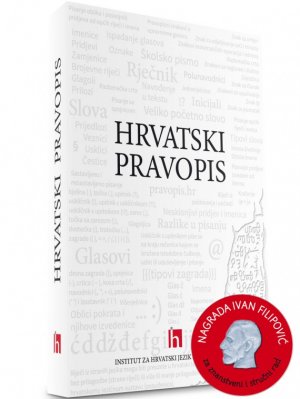 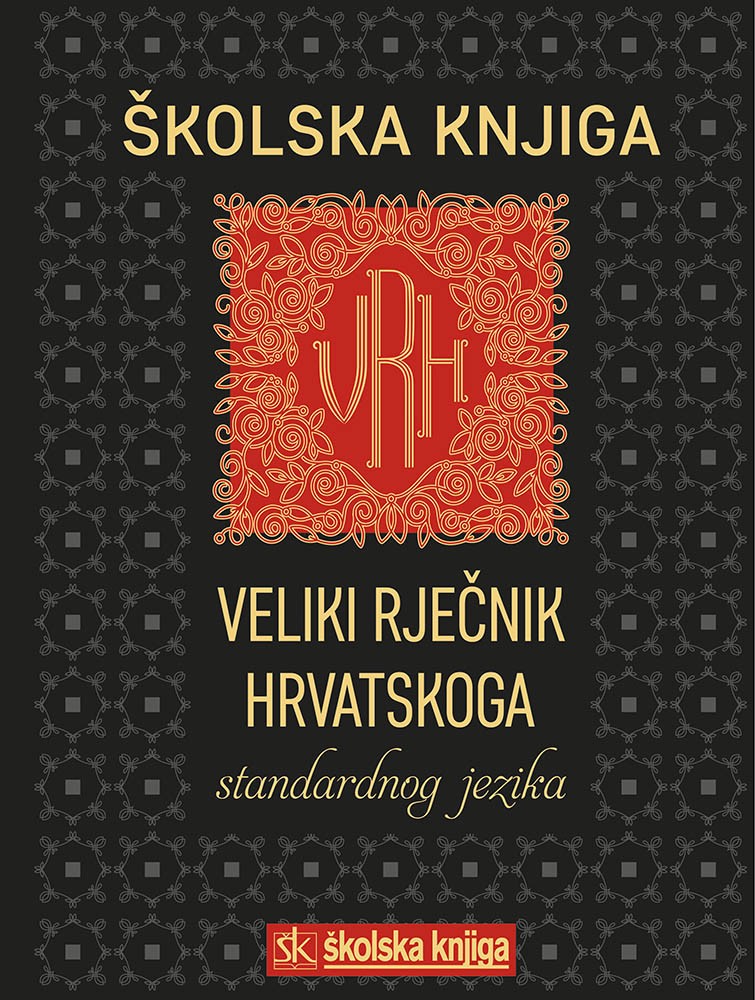 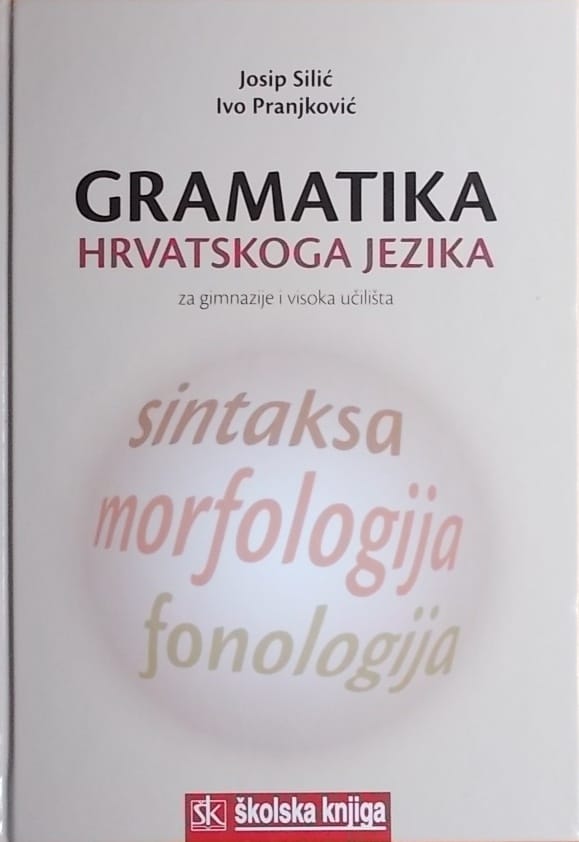